Figure 5 Effects of siRNA mediated knockdown of sphingosine kinase (SK) on 11,12-epoxyeicosatrienoic acid ...
Cardiovasc Res, Volume 78, Issue 2, 1 May 2008, Pages 308–314, https://doi.org/10.1093/cvr/cvn006
The content of this slide may be subject to copyright: please see the slide notes for details.
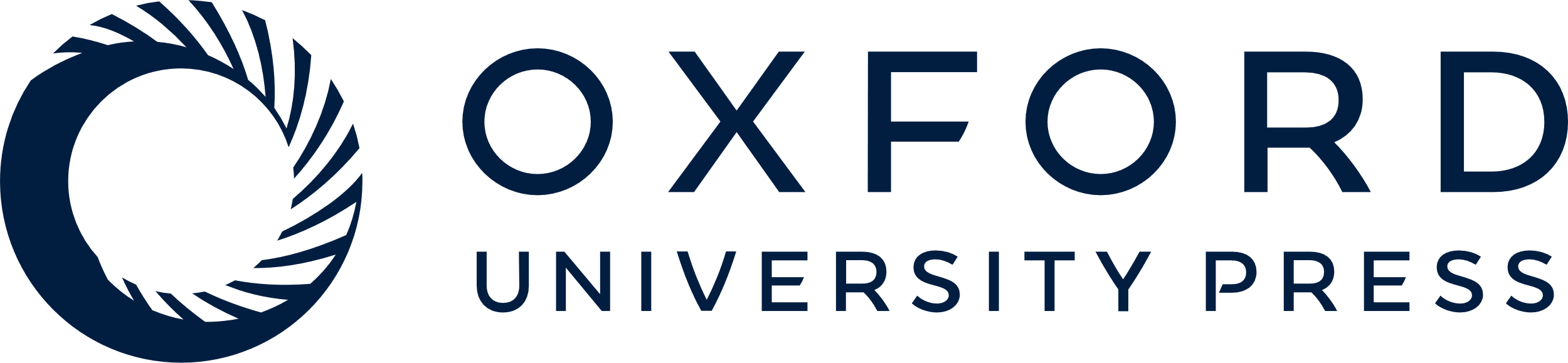 [Speaker Notes: Figure 5 Effects of siRNA mediated knockdown of sphingosine kinase (SK) on 11,12-epoxyeicosatrienoic acid (EET)-induced cell proliferation and migration. (A) The expression of SK1 and SK2 was determined by RT–PCR and immunoblotting analysis (IB) in human umbilical vein endothelial cells (HUVECs) transfected with control (CTL) siRNA and SK specific siRNAs for 48 h. (B) HUVECs were transfected with CTL siRNA and SK1 and SK2 specific siRNAs for 48 h. SK activity was then measured after exposure to 1 µmol/L 11,12-EET for 20 min. The data are representative of three independent experiments. *P < 0.05 vs. vehicle + CTL siRNA. †P < 0.05 vs. vehicle + SK2 siRNA. (C) HUVECs were transfected with SK1 and SK2 specific siRNAs for 48 h, and 11,12-EET (1 µmol/L) stimulated cell proliferation was then determined. The data are representative of four independent experiments. *P < 0.05 vs. 11,12-EET + SK1 siRNA. †P < 0.05 vs. vehicle + SK2 siRNA. (D) HUVECs were transfected with SK1 and SK2 specific siRNAs for 48 h. 11,12-EET (1 µmol/L) stimulated endothelial cell migration was then determined. The data are representative of three independent experiments. *P < 0.05 vs. 11,12-EET+SK1 siRNA. †P < 0.05 vs. vehicle + SK2 siRNA.


Unless provided in the caption above, the following copyright applies to the content of this slide: Published on behalf of the European Society of Cardiology. All rights reserved. © The Author 2008. For permissions please email: journals.permissions@oxfordjournals.org]